В царстве льда и снегаЗона арктических пустынь
Презентацию подготовила 
Еленина Ирина Евгеньевна, 
учитель начальных классов
 ГБОУ Школа № 1195
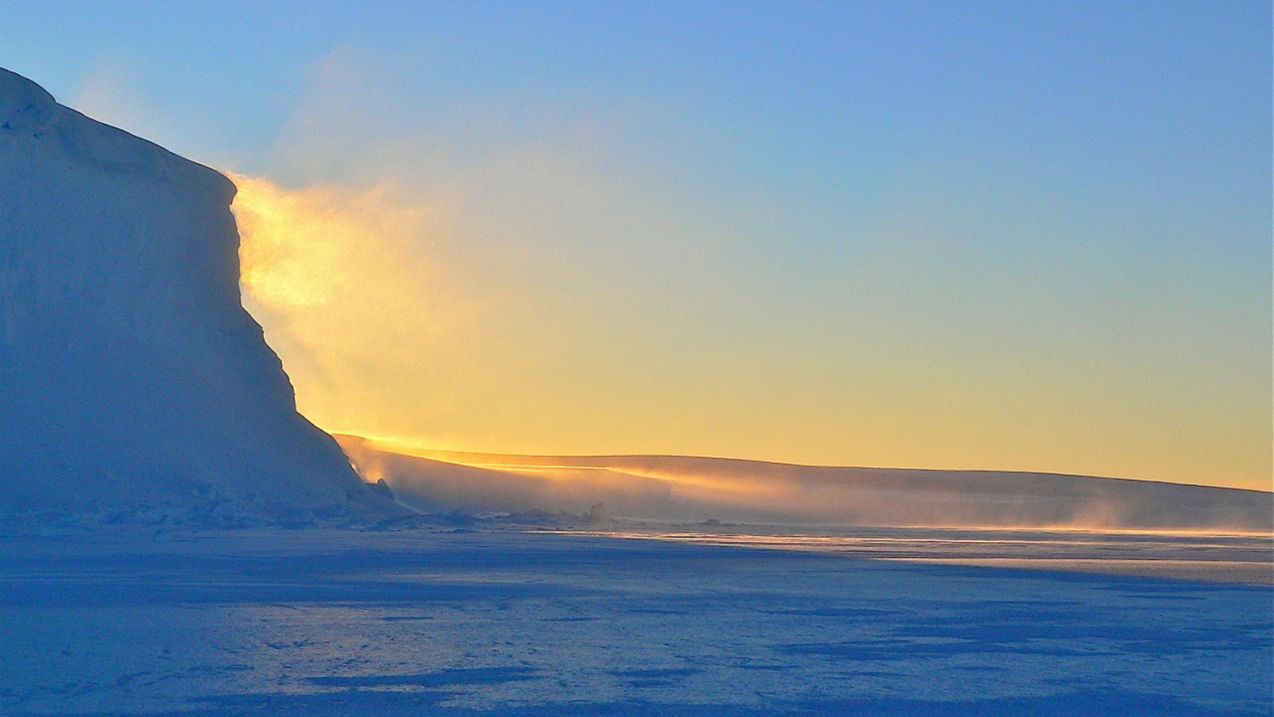 Карта природных зон
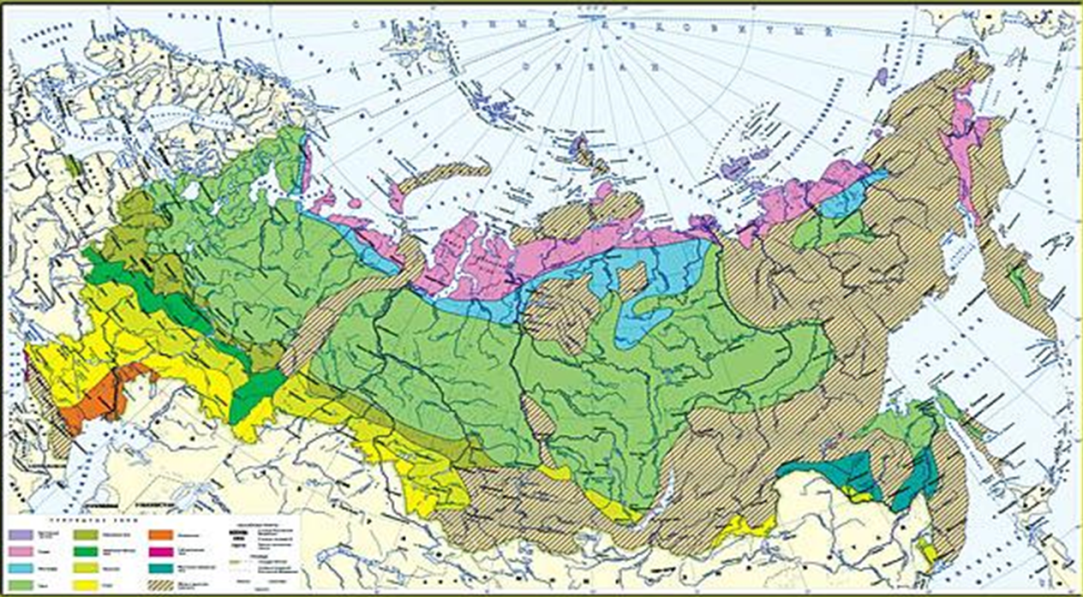 Пусто ли в арктической пустыне?
Пустыня – пустой, пусто, пустышка, пустота
Зима в Арктике
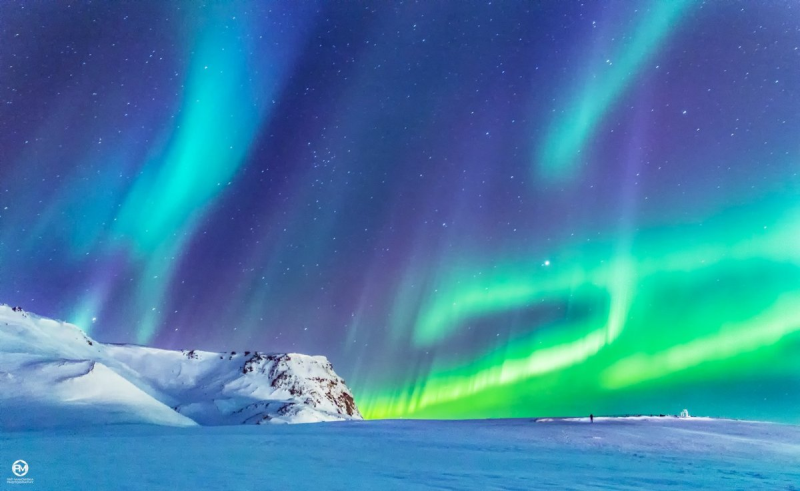 Холодные порывистые ветры гуляют по безмолвным снежным просторам.
 Несколько месяцев полярная ночь. 
Температура опускается до -60 градусов.
Северное сияние
Зона арктических пустынь летом
Лето длится два месяца. В это время наступает полярный день.
Температура воздуха около нуля. Летом вдоль берегов океан освобождается на короткое время ото льда.
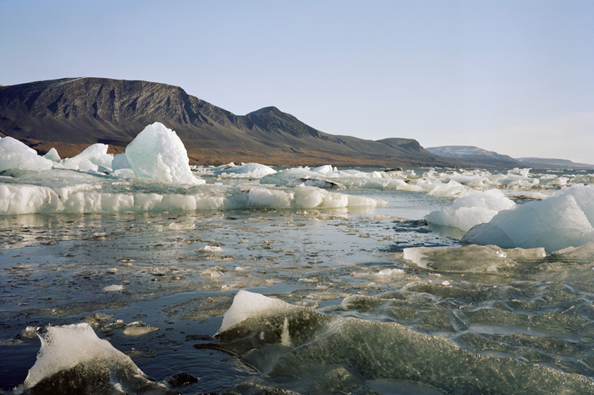 Зона арктических пустынь летом
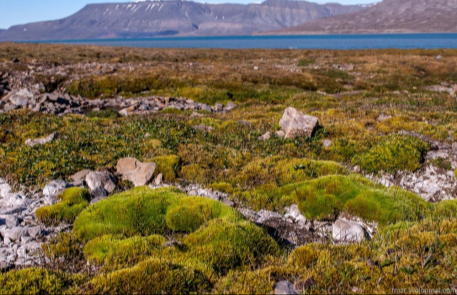 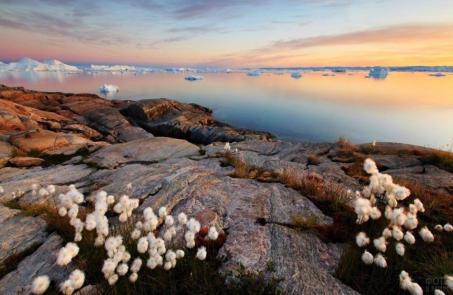 Мхи
Лишайники



Полярный мак
Камнеломки
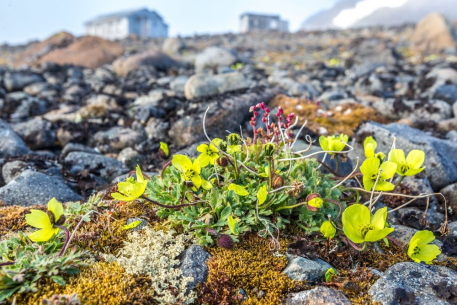 Животные Арктики
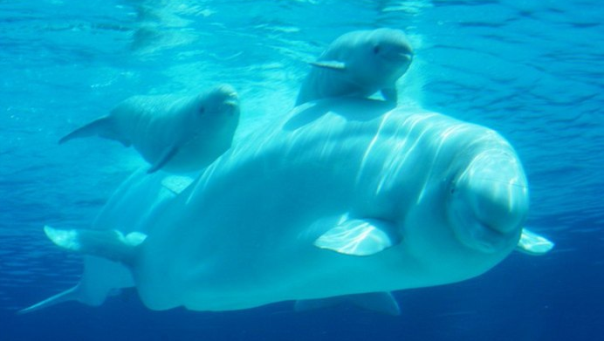 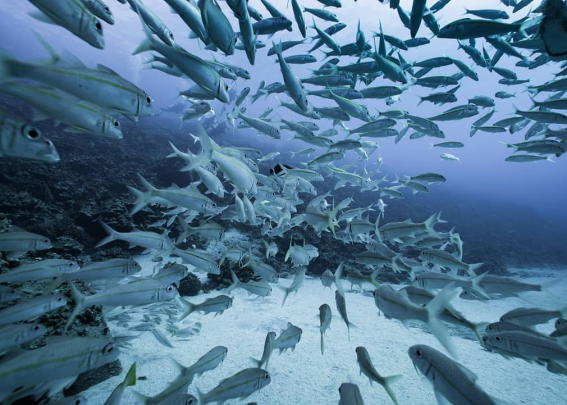 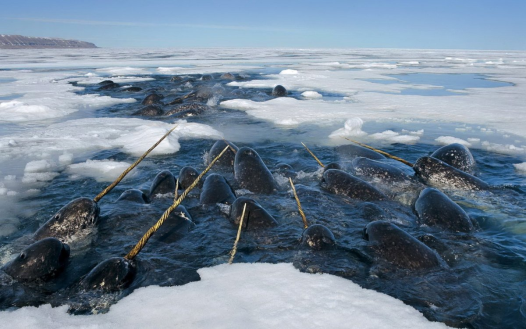 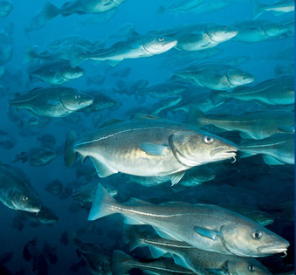 Птичий базар
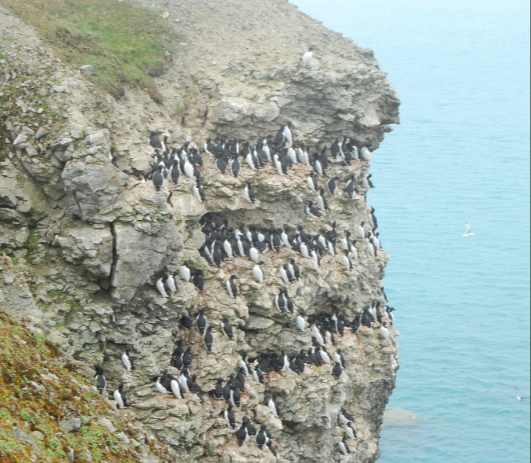 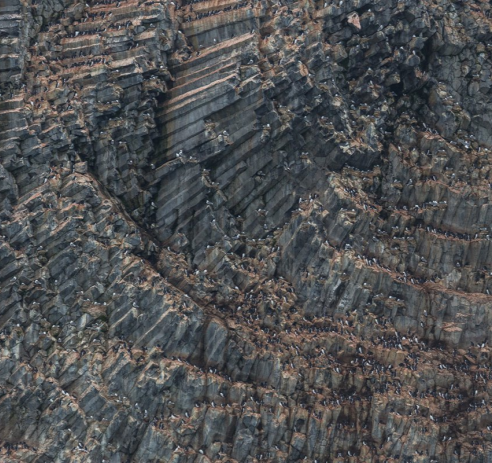 кайры
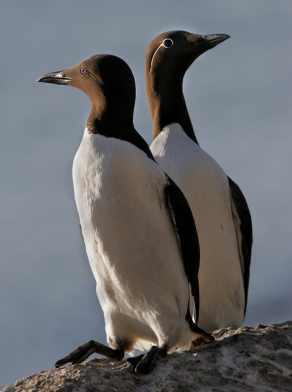 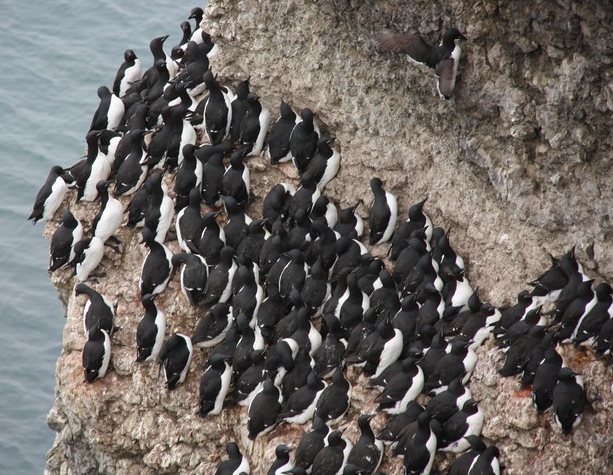 Гаги             тупики         чайки           гагарки
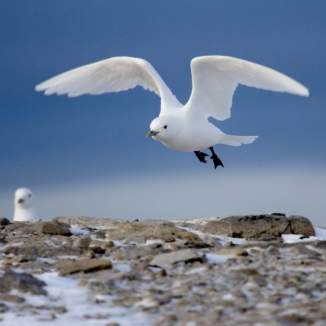 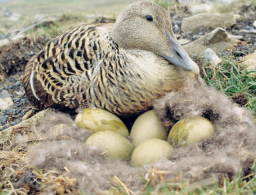 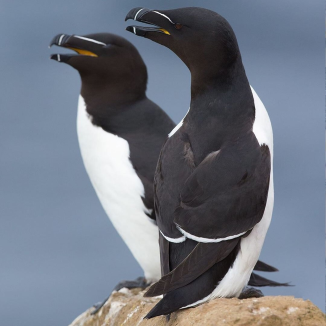 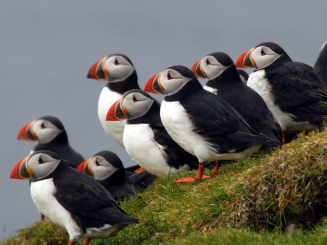 Моржи и тюлени
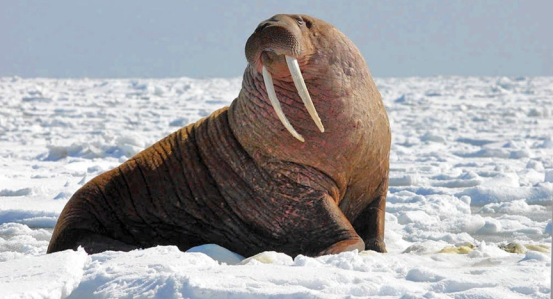 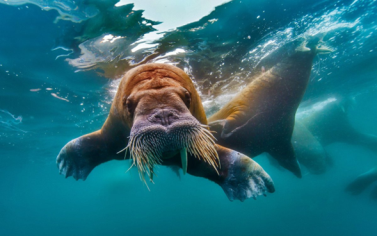 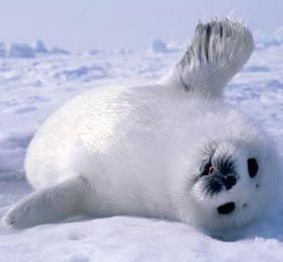 Белый медведь
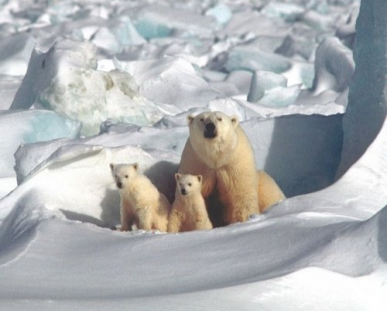 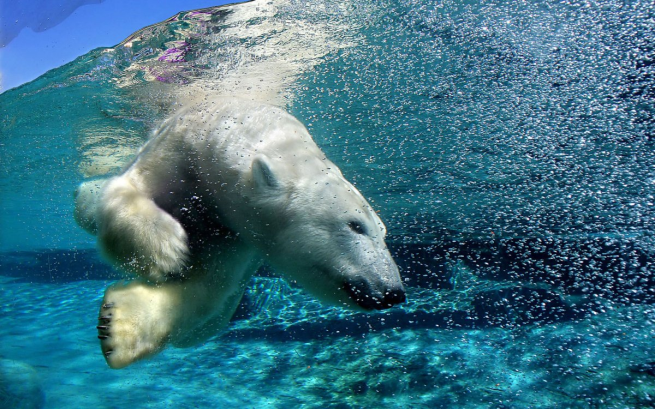 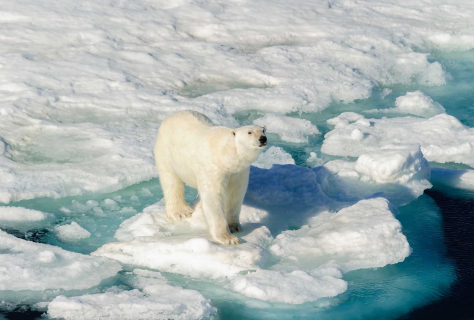 косатки
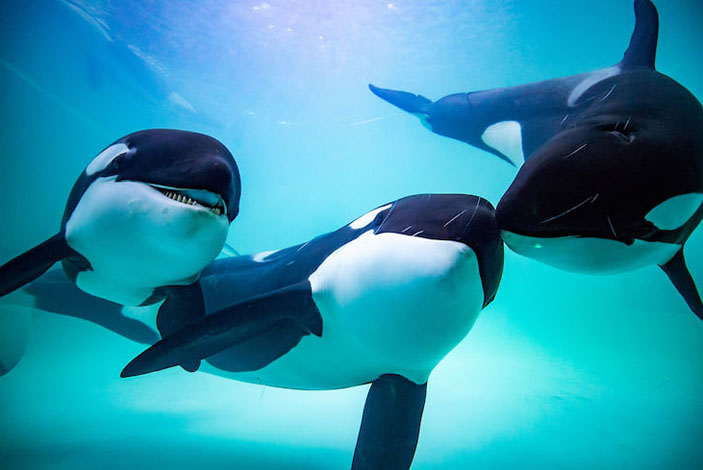 Занятия людей
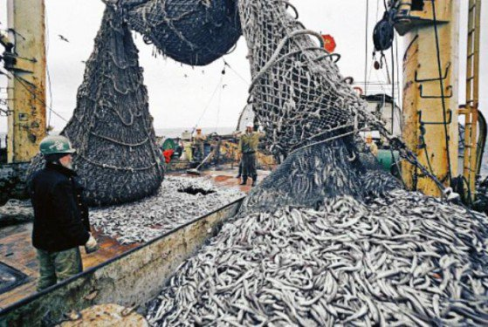 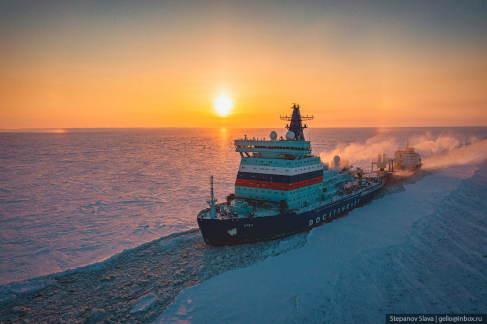 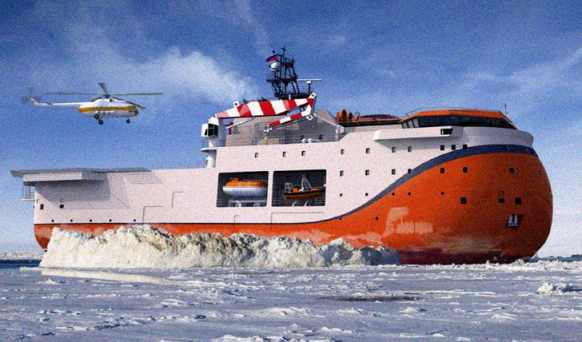 Заповедник «остров врангеля»
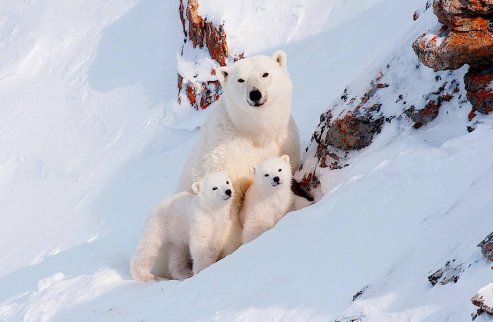 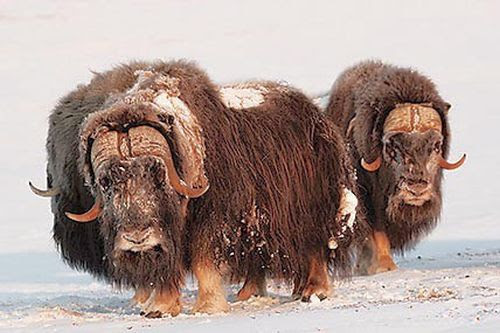 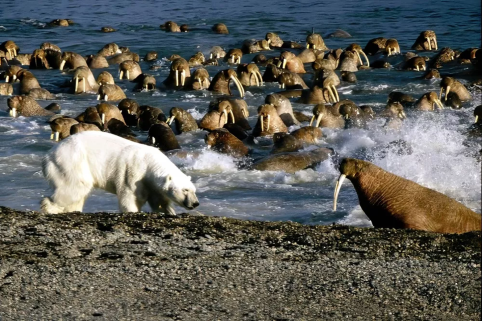 Царство льда и снега
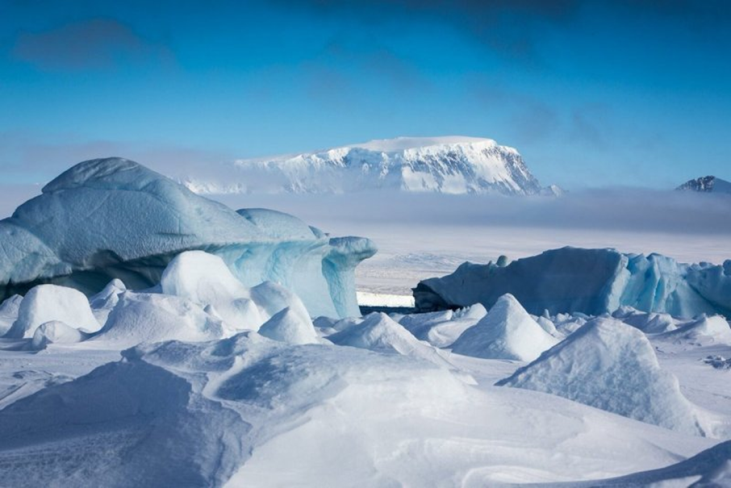 Источники
https://sudact.ru/law/prikaz-minprosveshcheniia-rossii-ot-18052023-n-372/federalnaia-obrazovatelnaia-programma-nachalnogo-obshchego/
Я иду на урок в начальную школу: Природоведение. Книга 1 : Книга для учителя. – М.: Издательство «Первое сентября», 2002.
Поурочные разработки по курсу «Окружающий мир» 4 класс : пособие для учителя /Т.Н. Максимова. -  М. : ВАКО, 2021
https://vsegda-pomnim.com/pustyni/11030-zona-arkticheskih-pustyn-96-foto.html
https://oir.mobi/684163-severnoe-sijanie-arkticheskih-pustyn.html
https://priroda.club/priroda/14534-rastenija-arkticheskih-pustyn-rossii-52-foto.html
https://animals.pibig.info/34829-arkticheskie-ryby.html
https://givotniymir.ru/ekologicheskie-problemy-severnogo-ledovitogo-okeana/
https://okeaninfo.ru/ispolzovanie-resursov-severnogo-ledovitogo-okeana
https://sci-nature.ru/wp-content/uploads/2016/03/3.jpg
https://rtraveler.ru/photo/122752/
https://www.rus-arc.ru/guide/view/ostrov-gukera-skala-rubini/
https://gelio.livejournal.com/268223.html
https://ru.wikipedia.org/wiki/%D0%A2%D0%BE%D0%BD%D0%BA%D0%BE%D0%BA%D0%BB%D1%8E%D0%B2%D0%B0%D1%8F_%D0%BA%D0%B0%D0%B9%D1%80%D0%B0
https://ecopeterburg.ru/2022/03/29/%D1%85%D0%BE%D0%B7%D1%8F%D0%B9%D0%BA%D0%B0-%D0%B0%D1%80%D0%BA%D1%82%D0%B8%D0%BA%D0%B8/
https://www.den-za-dnem.ru/gal/displayimage.php?pid=5198
https://kupidonia.ru/viktoriny/viktorina-po-okruzhajuschemu-miru-zona-arkticheskih-pustyn
https://elementy.ru/nauchno-populyarnaya_biblioteka/434886/Yazyk_kosatok_i_ego_dialekty
https://sdelanounas.ru/blogs/149113/
https://loveopium.ru/texnika/atomnye-ledokoly-novye-pokoriteli-arktiki.html
https://geoglob.ru/10-fakts/reserve/zapovednik-vrangelya/
https://travelask.ru/blog/posts/16104-pochemu-yaytsa-kayry-takoy-strannoy-grushevidnoy-formy
http://debri-dv.com/article/26643/byki_ostrova_vrangelya